ООО «Системы Безопасности»
образовательные услуги
ООО «Системы Безопасности»
Виды деятельности
ООО «Системы Безопасности»
Лицензия на образовательную деятельность
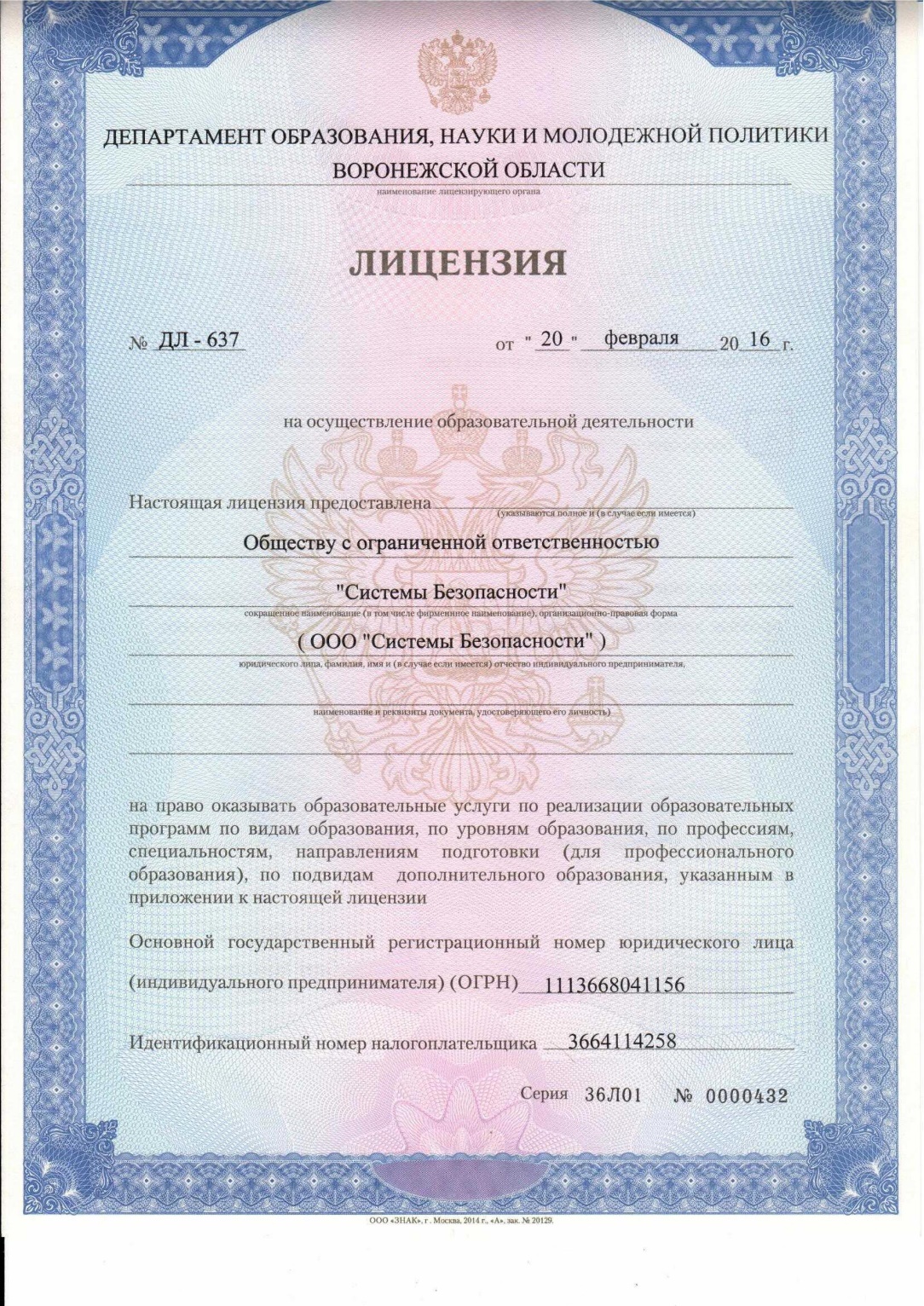 Аккредитация в области оказания услуг по охране труда
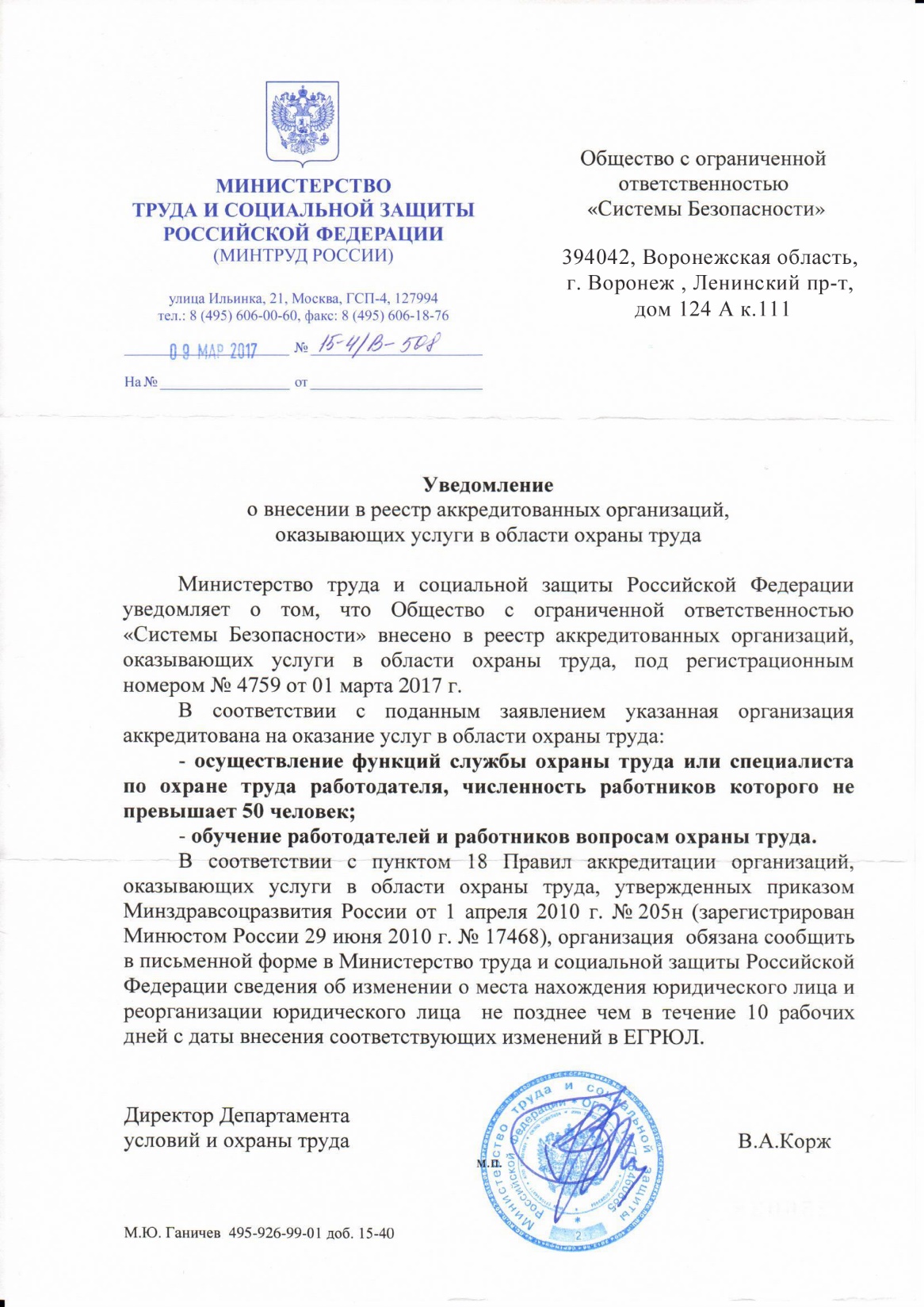 Официальный сайт system36.ru
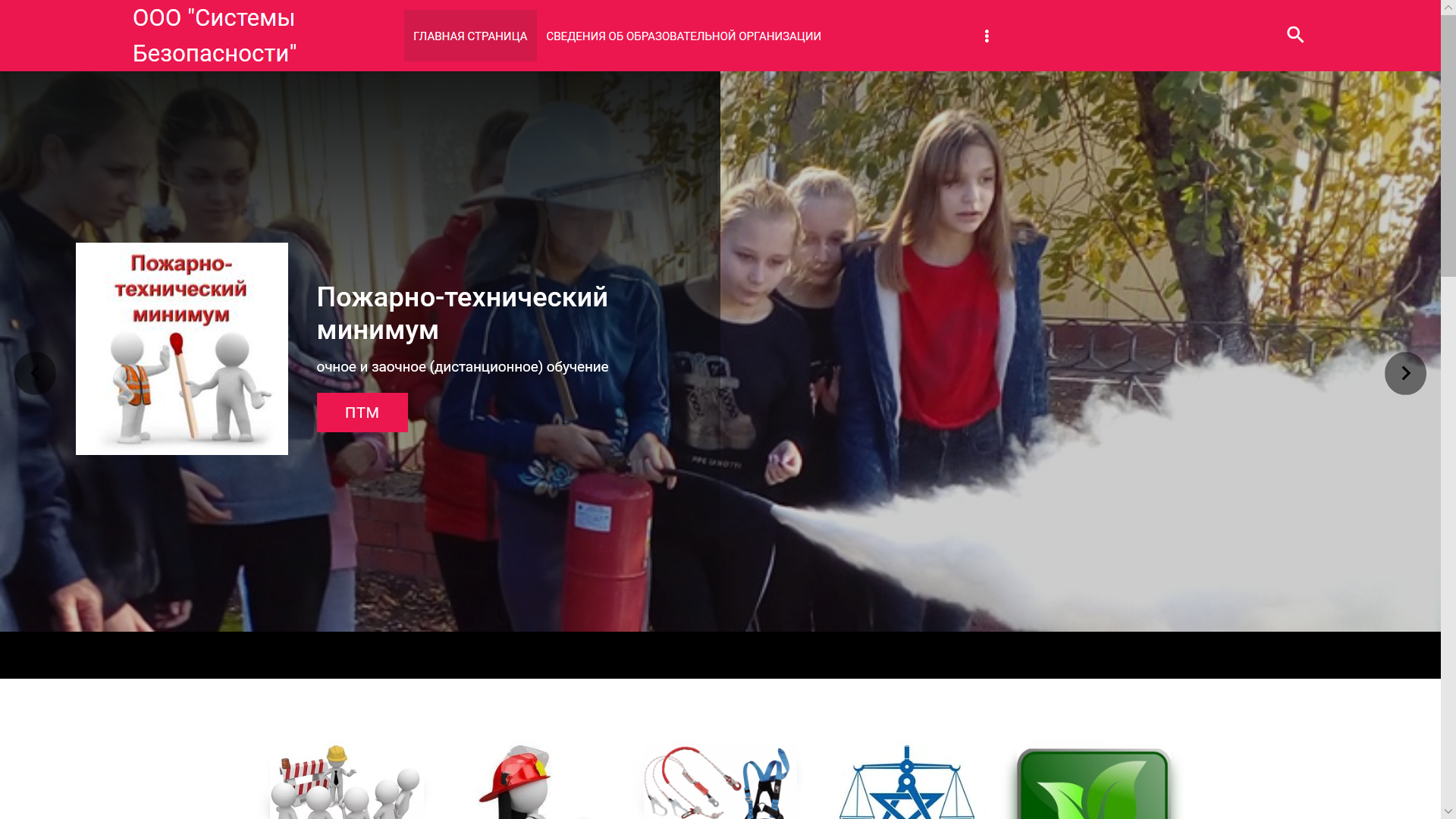 ООО «Системы Безопасности»
Алгоритм получения образования
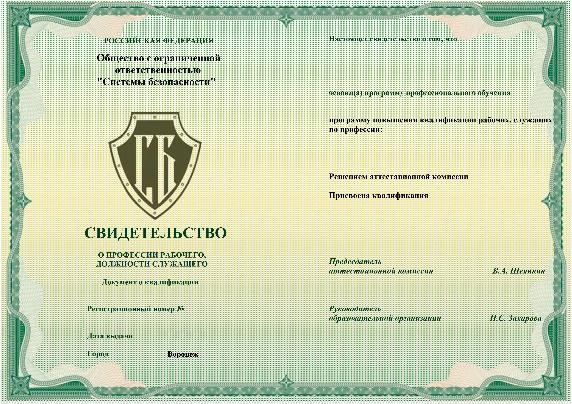